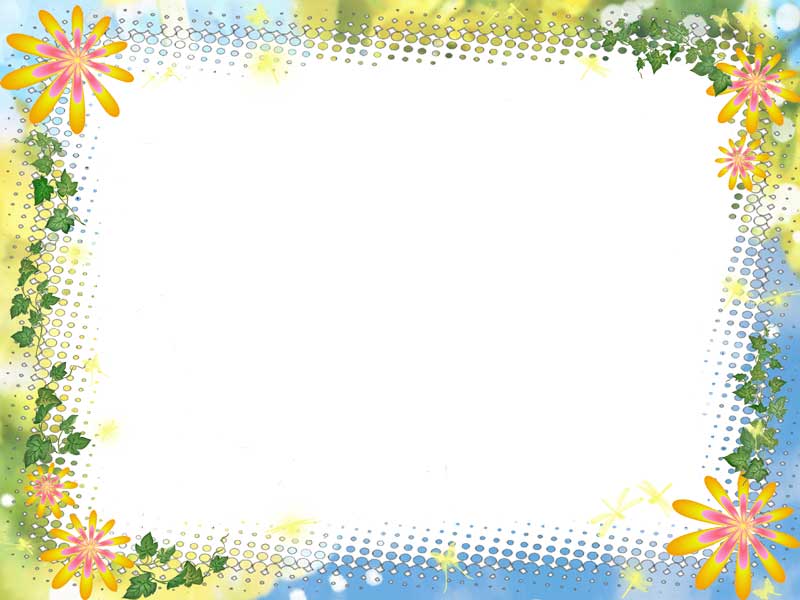 Воспитание у детей 
дошкольного возраста
бережного отношения к природе через кружок
«Природа вокруг нас»
МДОУ «Детский сад № 97»

Подготовила:
воспитатель высшей кв.категории
Назарова С. Н.
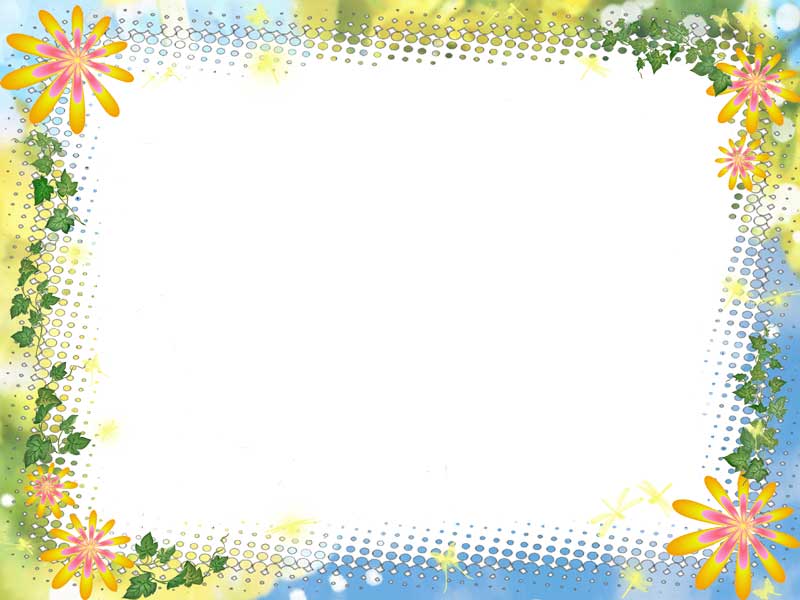 Актуальность работы и её новизна
Новизна работы кружка состоит в том, что ведущей формой организации педагогического процесса являются комплексные занятия, на которых реализуются одновременно несколько видов деятельности: 
экологическая,
художественная,
познавательно-исследовательская,
трудовая.
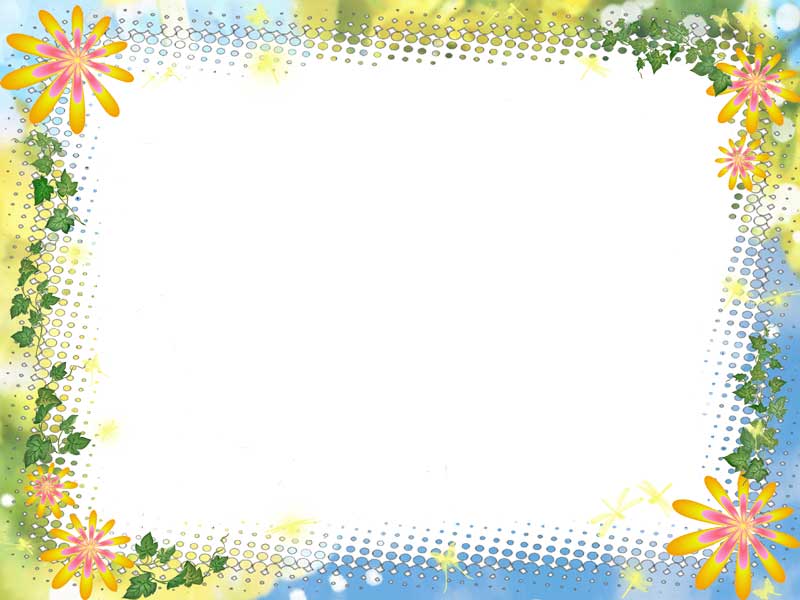 Цель
создание условий для познавательного развития экологического воспитания, формировать у детей элементы экологического сознания, способность понимать и любить окружающий мир и природу.
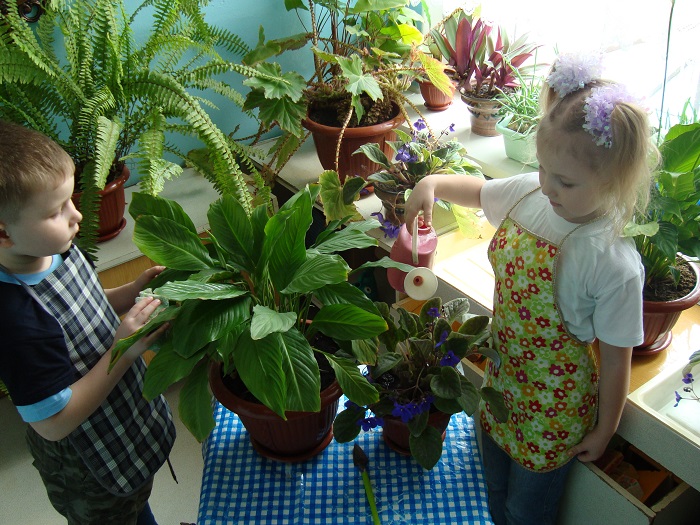 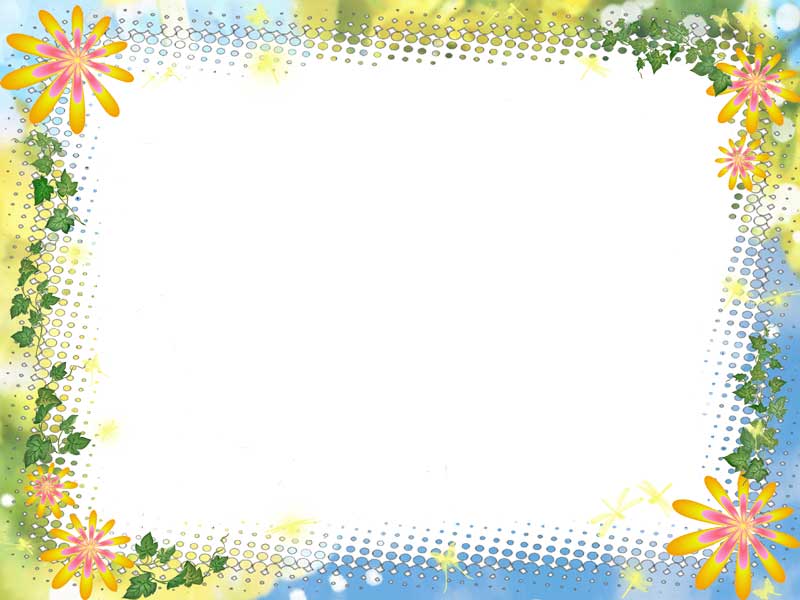 Диаграмма

 в начале учебного года                    в данное время
45 %
37 %
35 %
40 %
15 %
28 %
высокий уровень- 15
 средний уровень-45
Зеленый – низкий уровень
Голубой – высокий уровень
Синий – средний уровень
Зеленый – низкий уровень
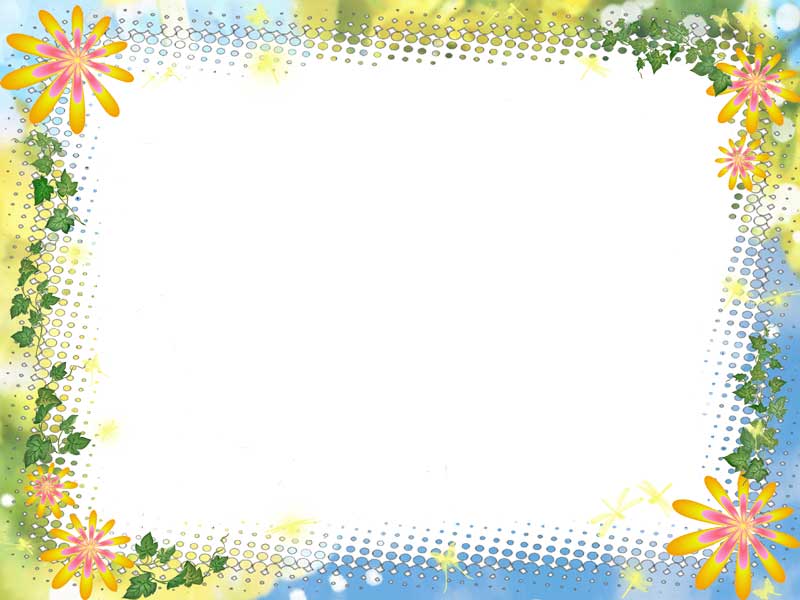 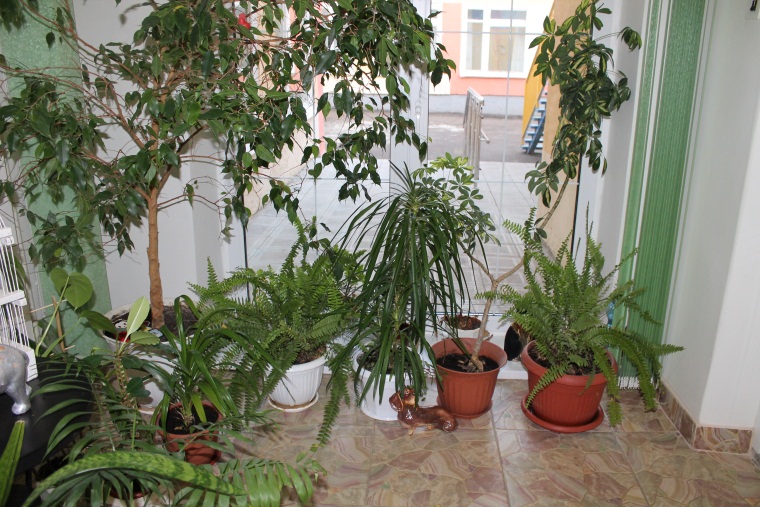 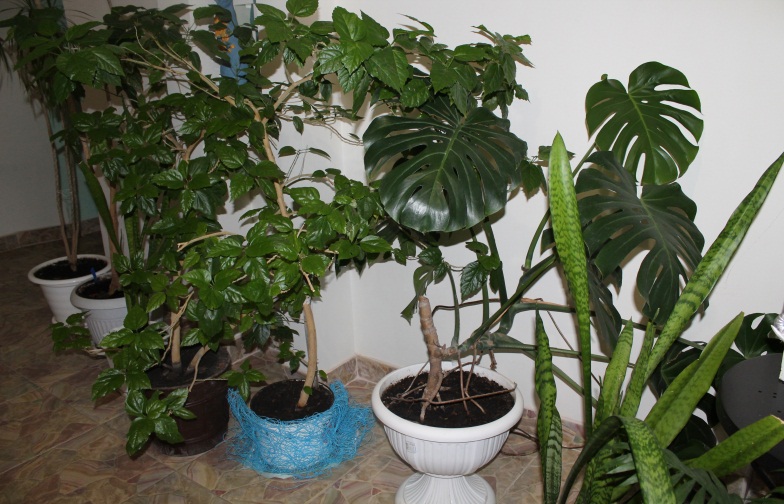 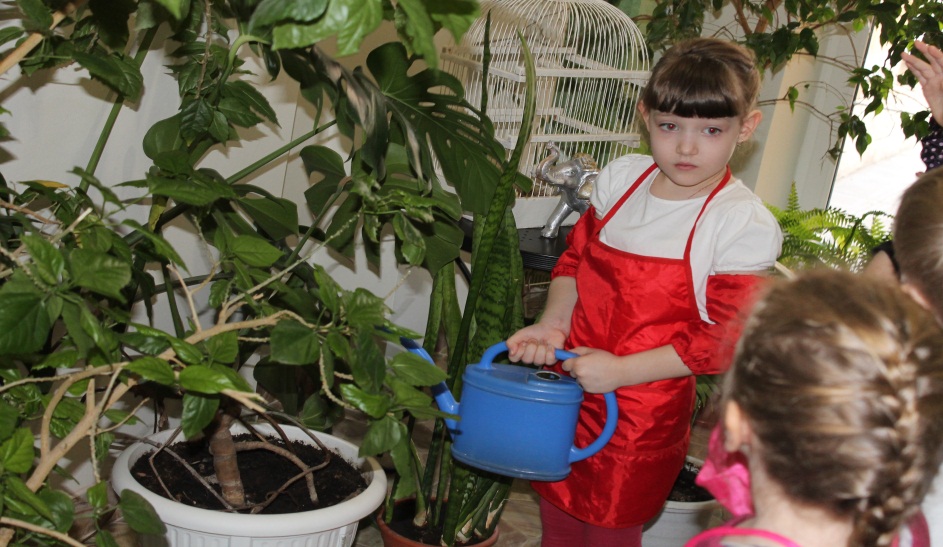 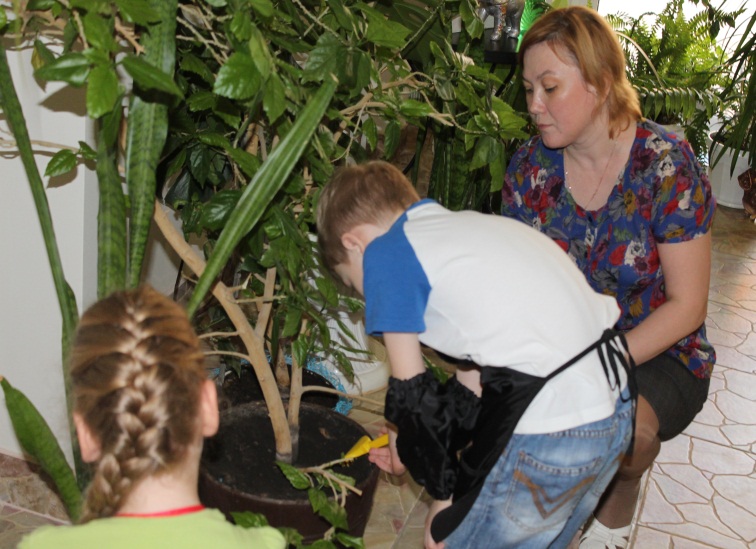 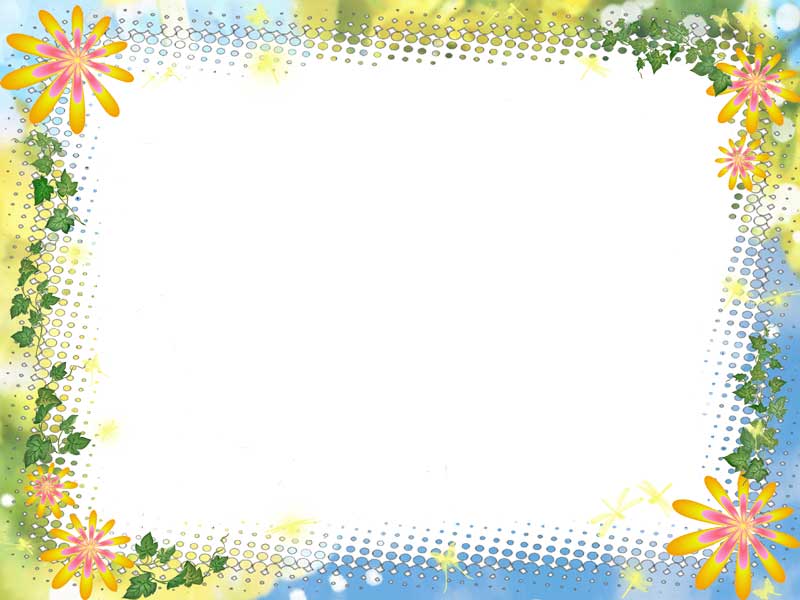 Формы  и приемы занятий
 
- Беседа,
- Игра,
- Художественно-эстетическая    деятельность,
- Трудовая деятельность,
- Объяснительно-иллюстративные приемы,
- Практические приемы,
- Проблемно-поисковая деятельность,
- Методы исследования,
- Методы стимулирования и мотивации,
- Чтение художественной литературы.
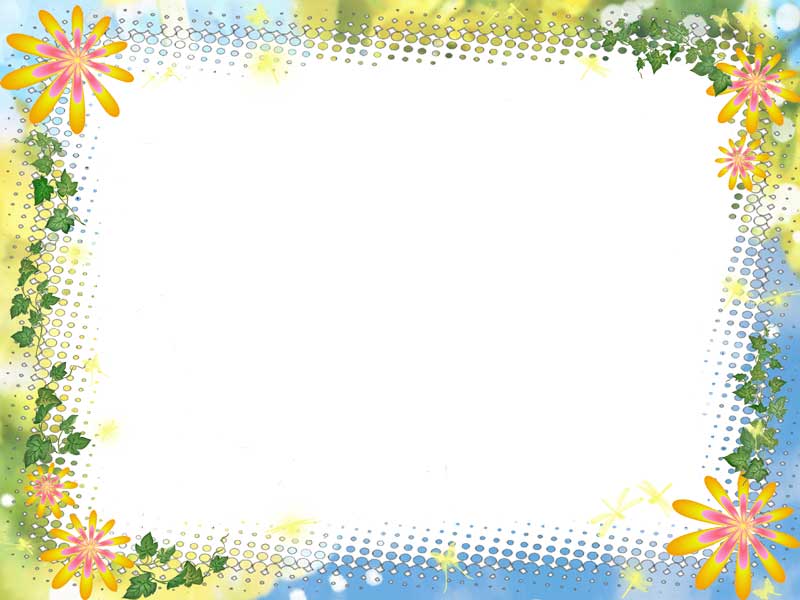 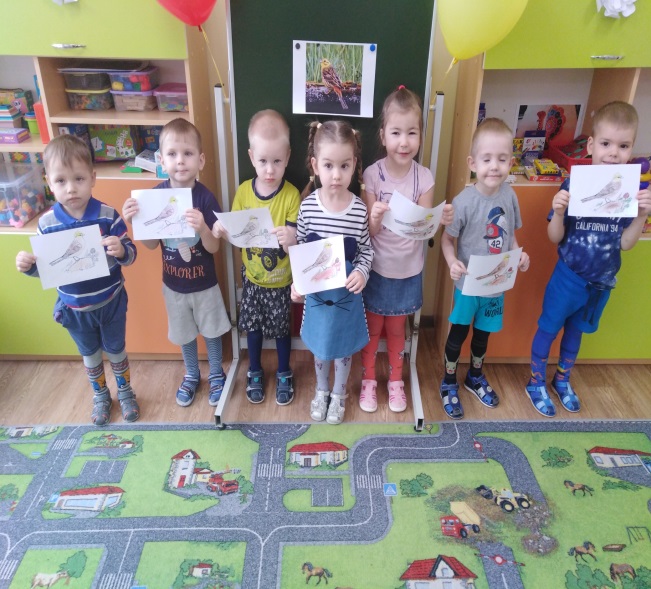 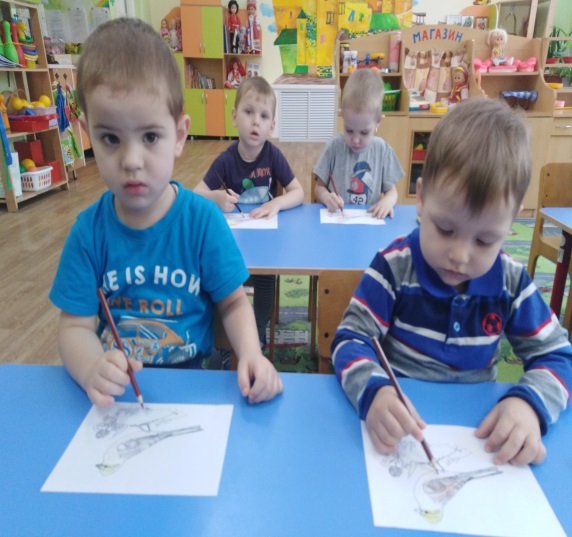 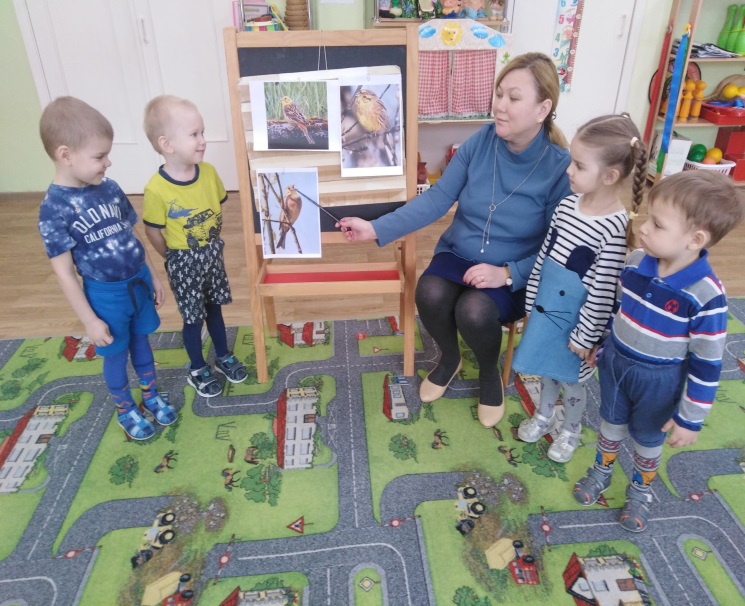 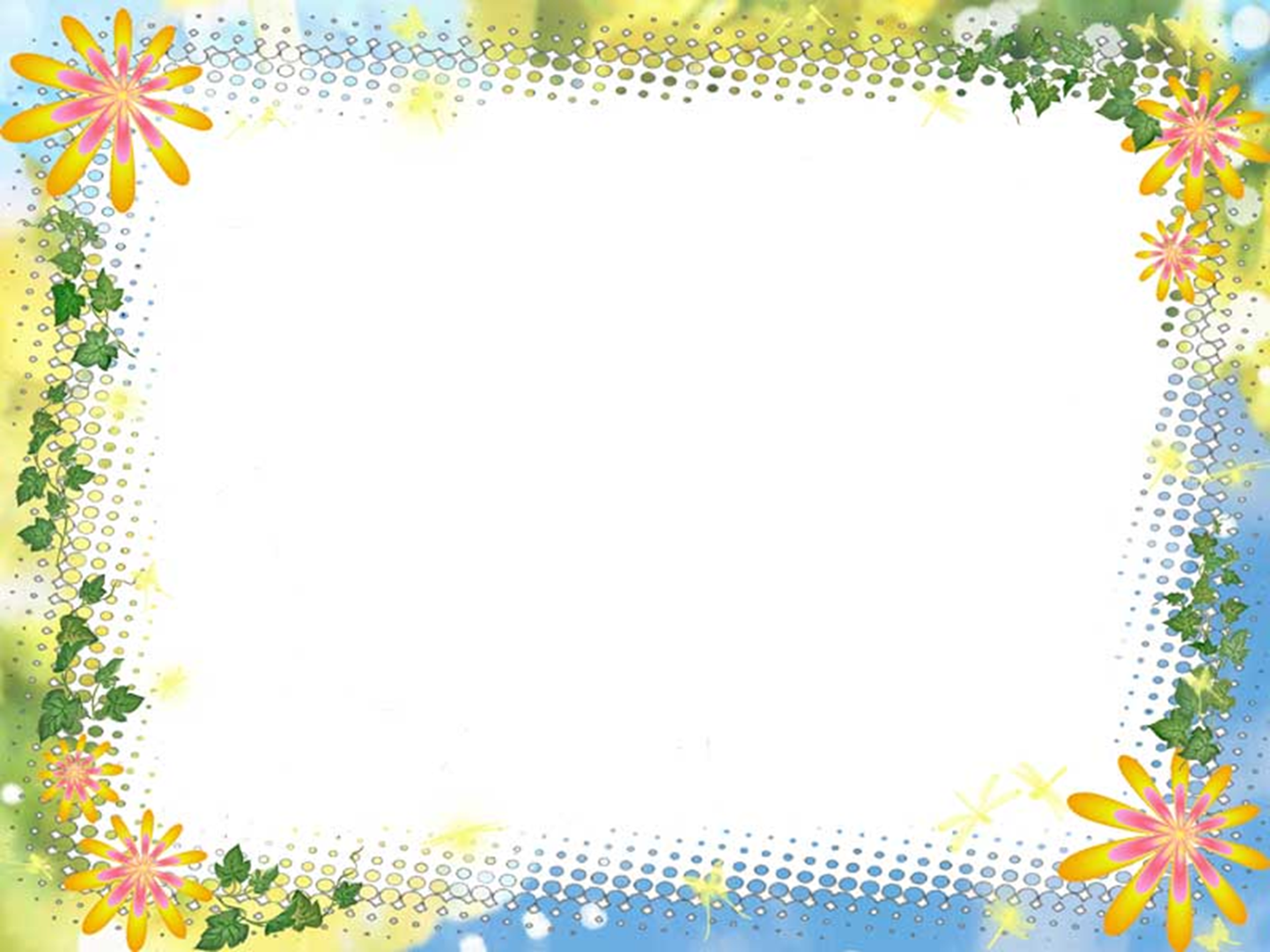 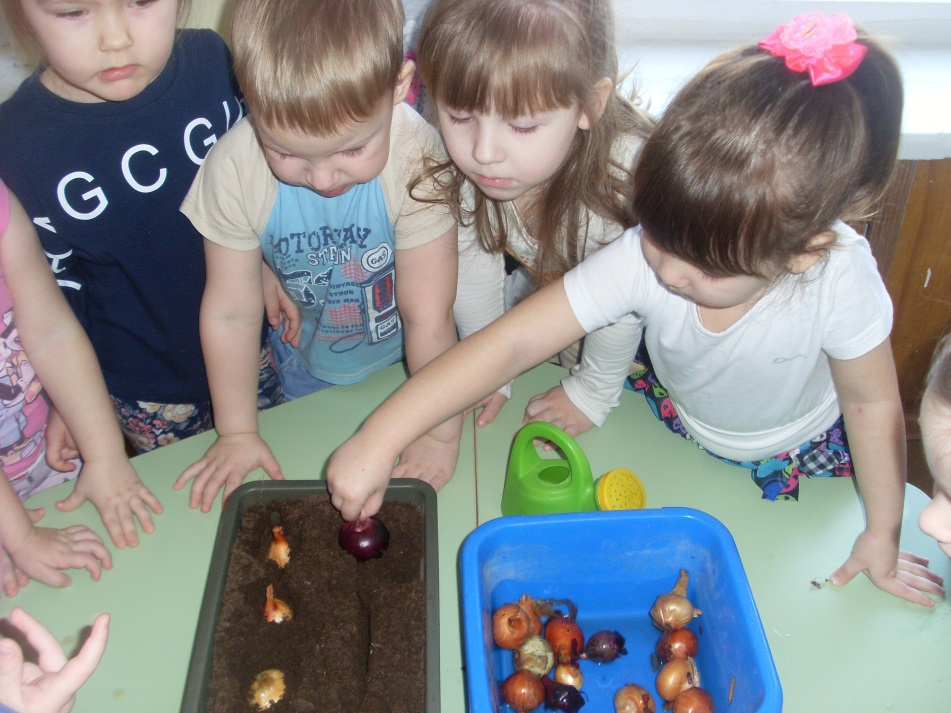 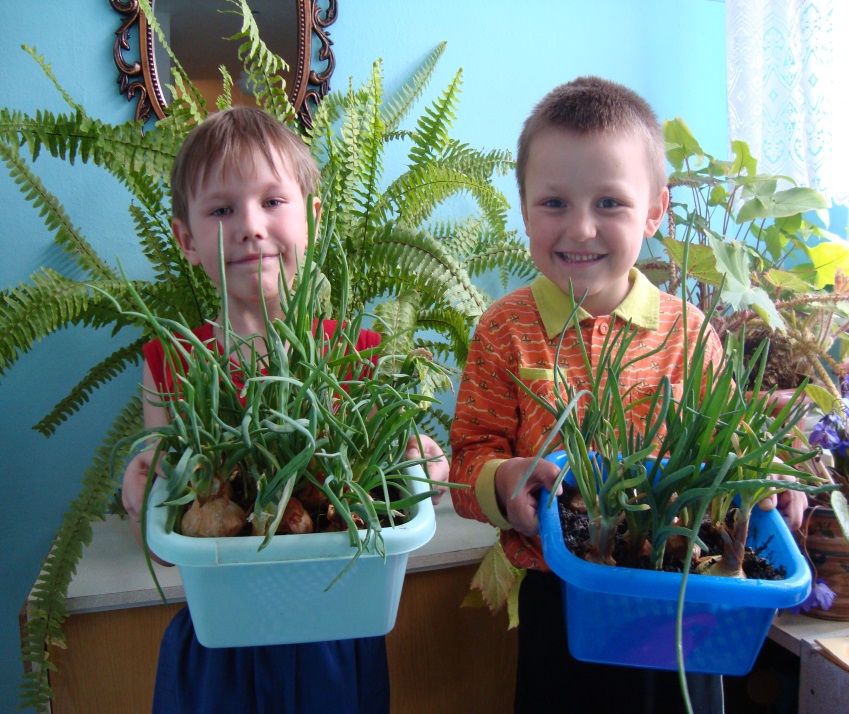 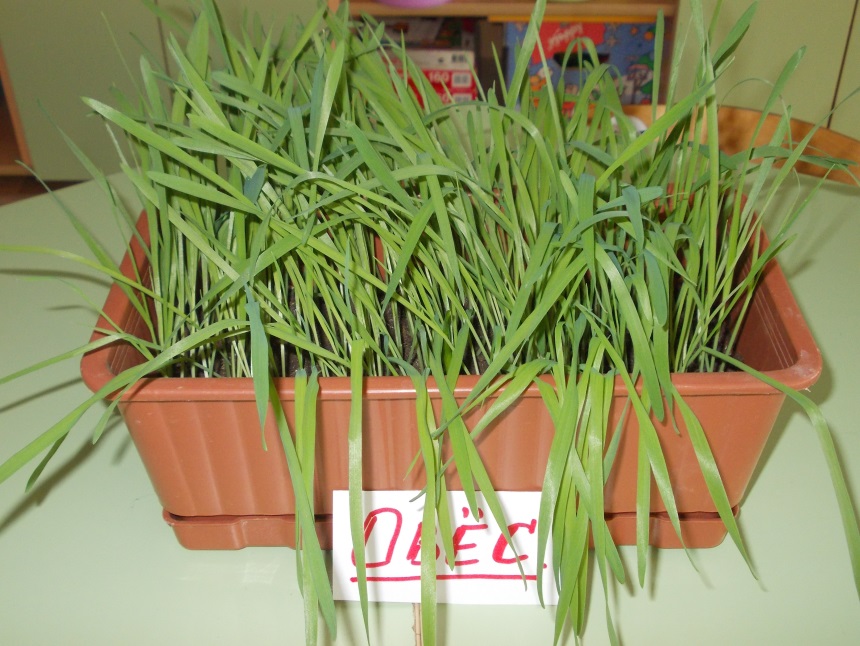 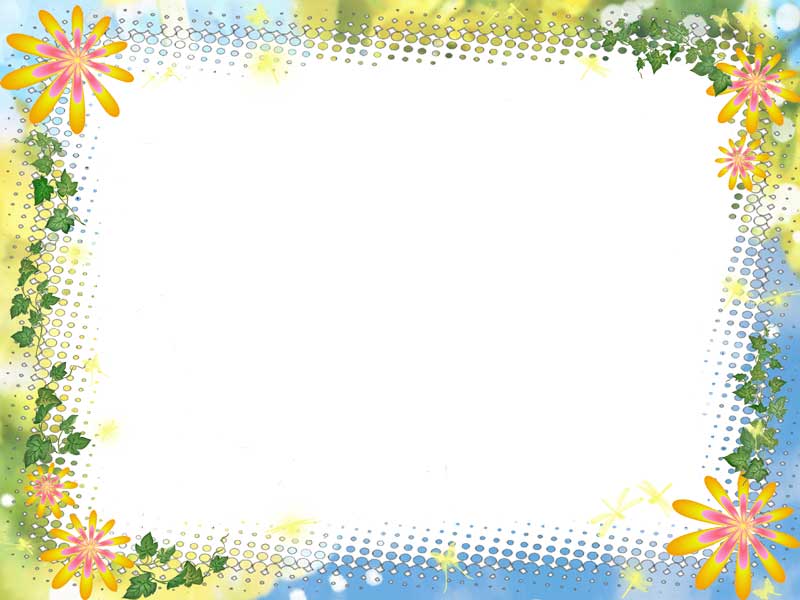 Методы организации

ПОЗНАВАТЕЛЬНЫЕ
ЭМОЦИОНАЛЬНЫЕ
СОЦИАЛЬНЫЕ
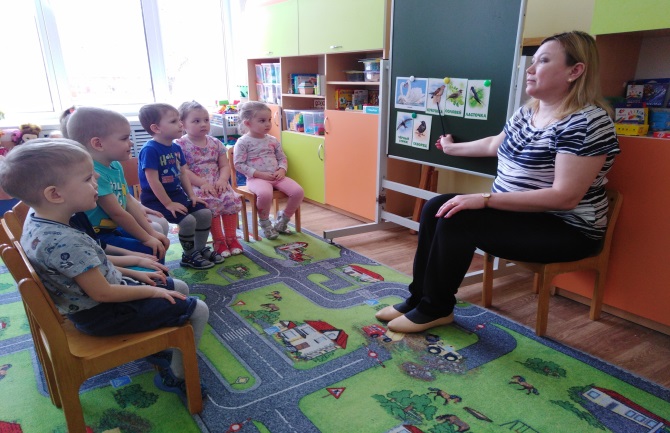 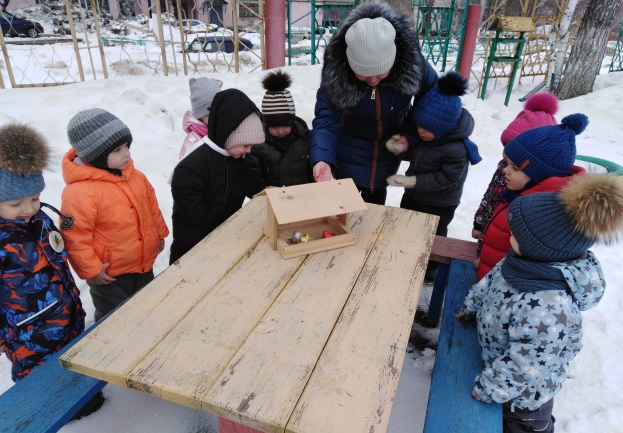 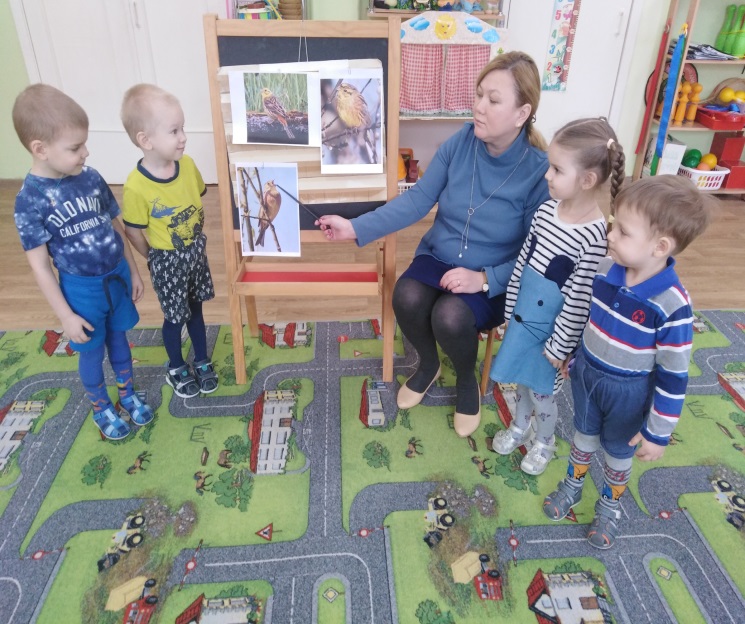 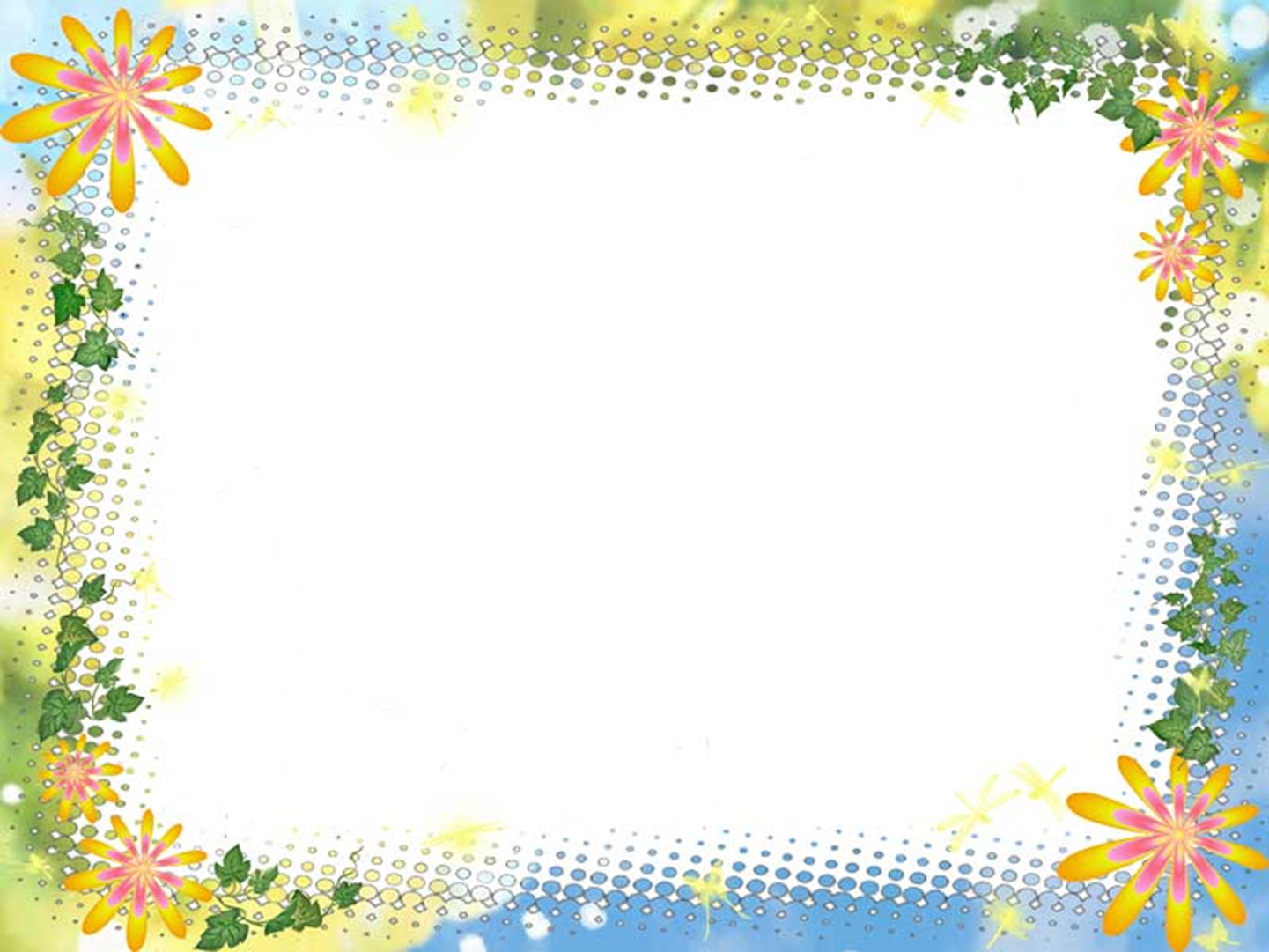 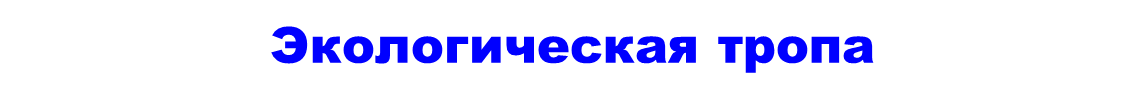 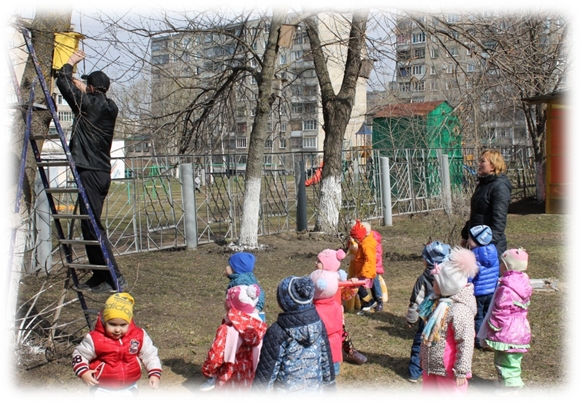 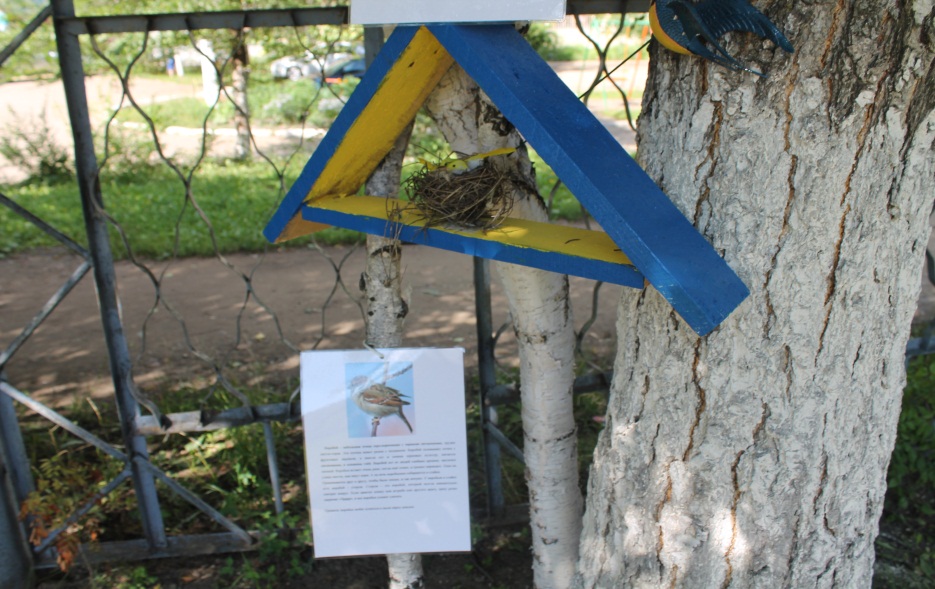 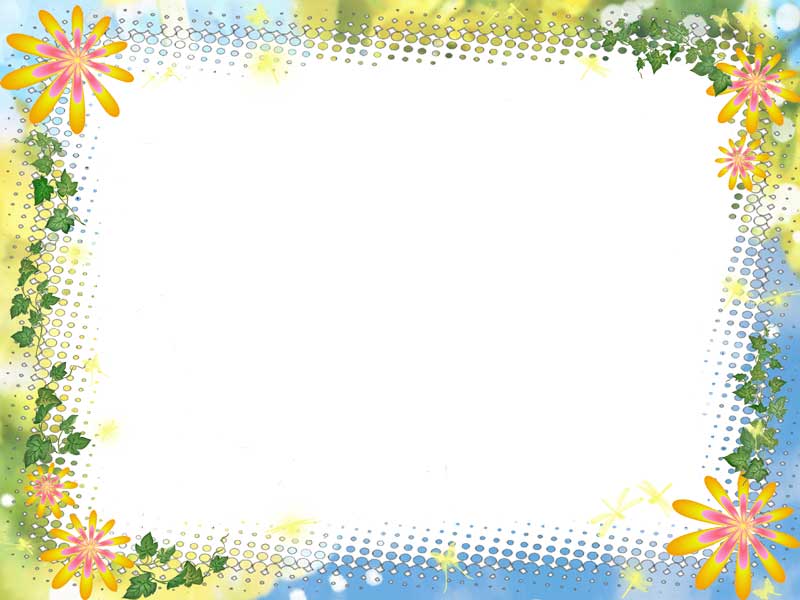 Нод по кружку
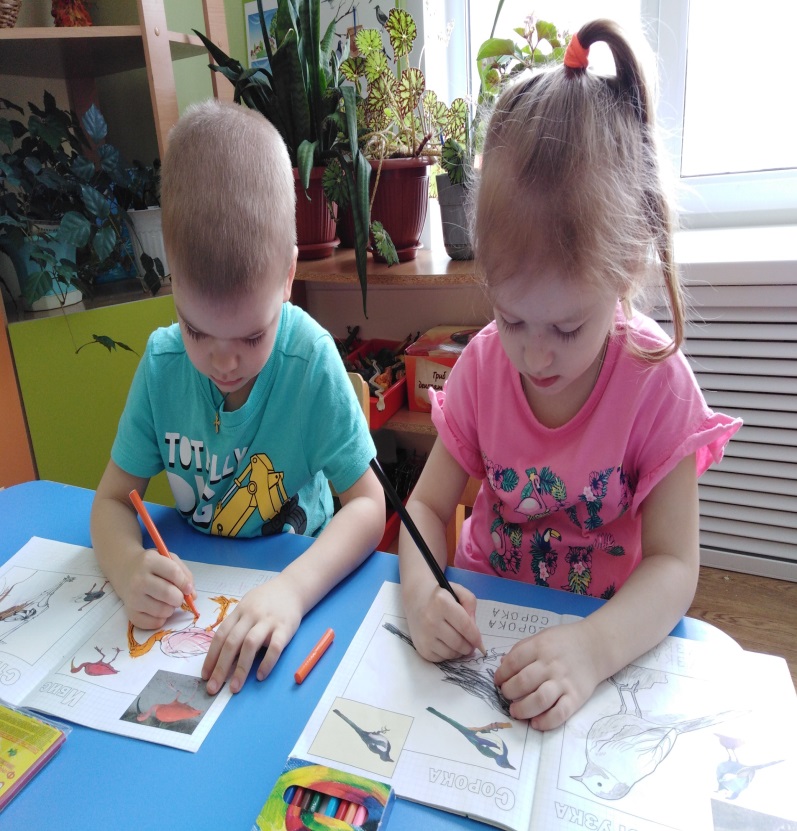 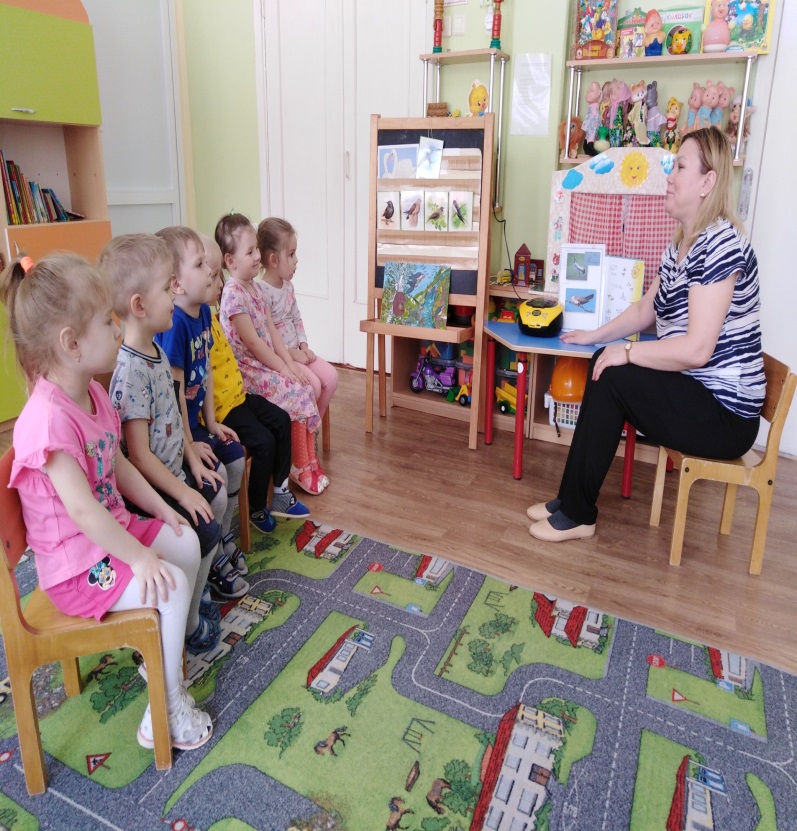 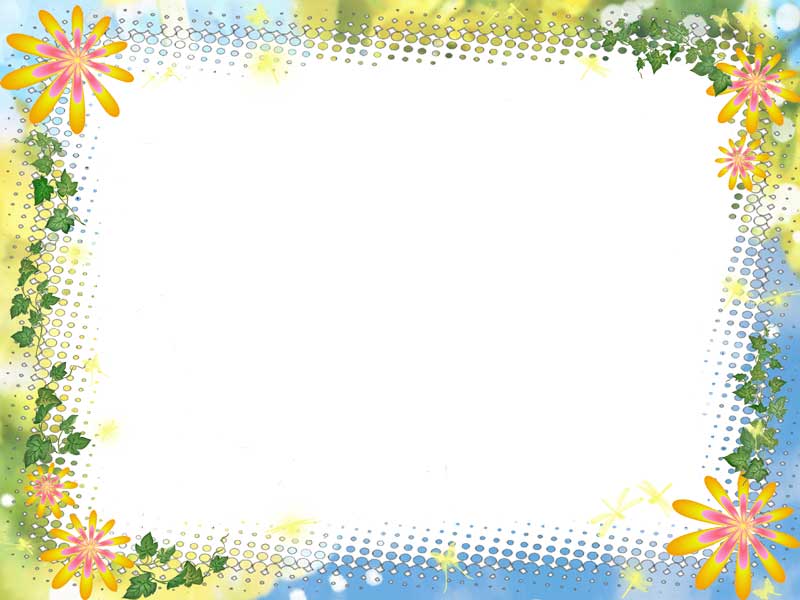 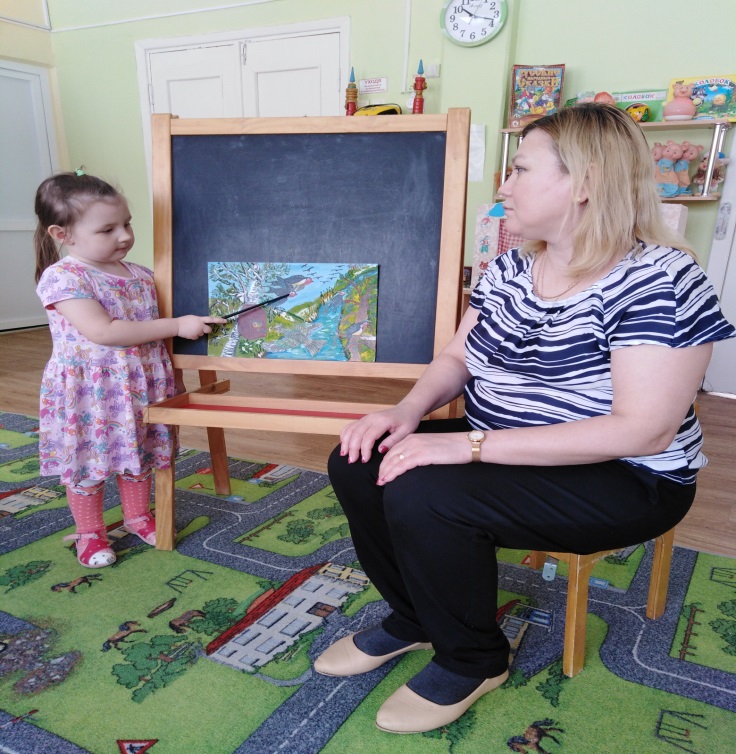 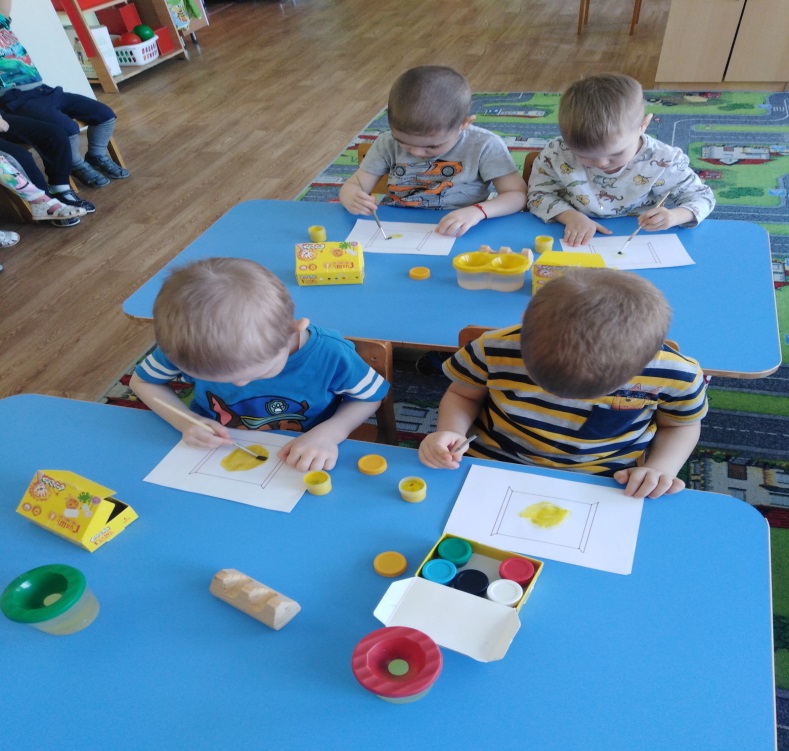 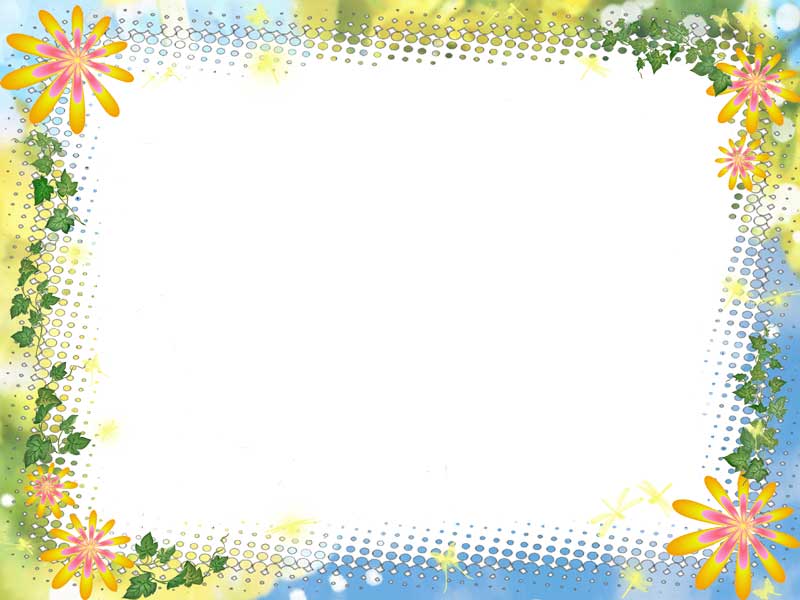 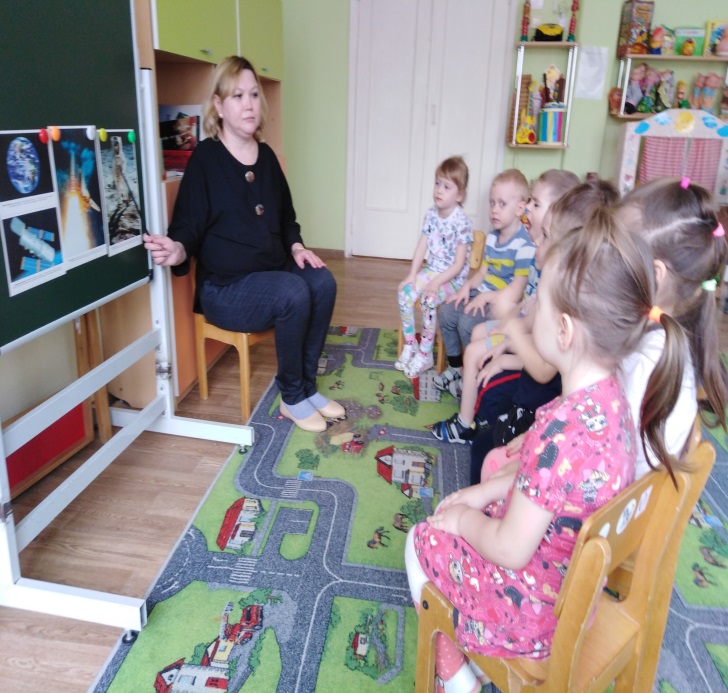 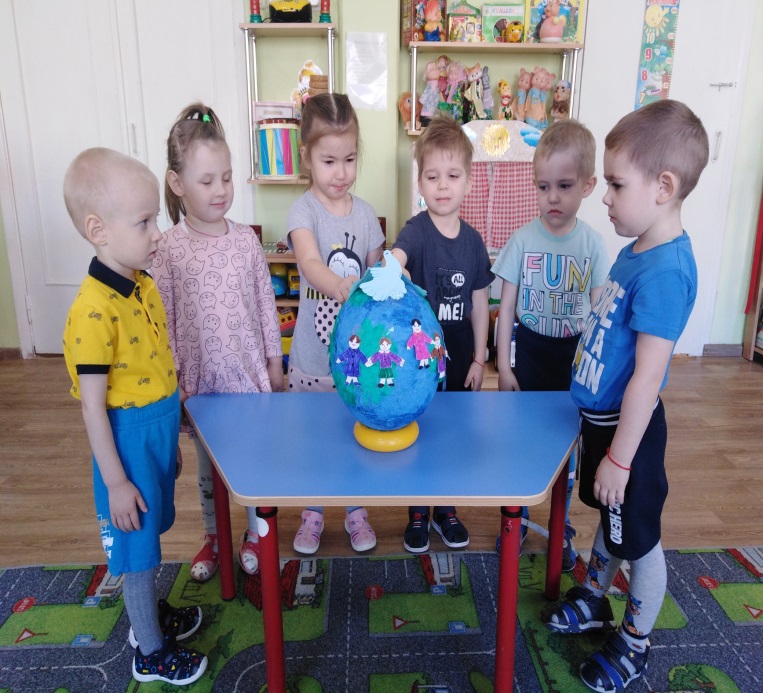 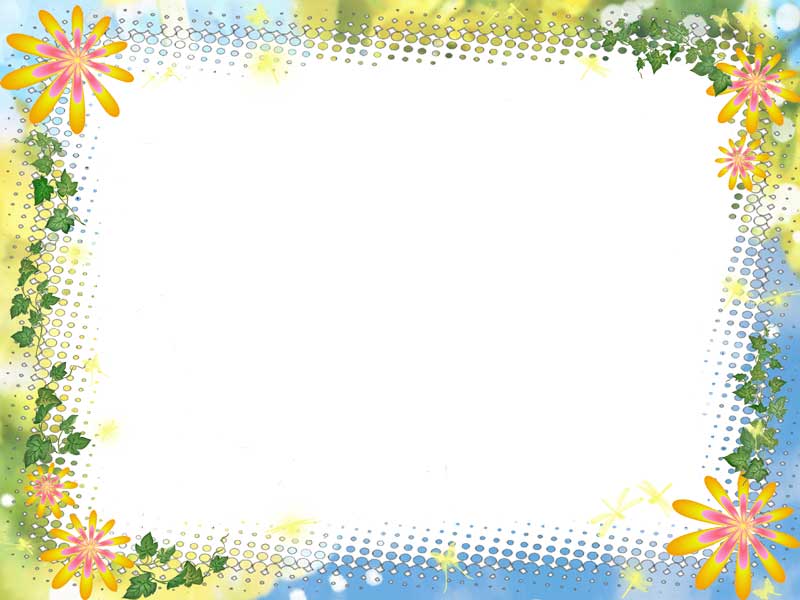 Дидактический материал
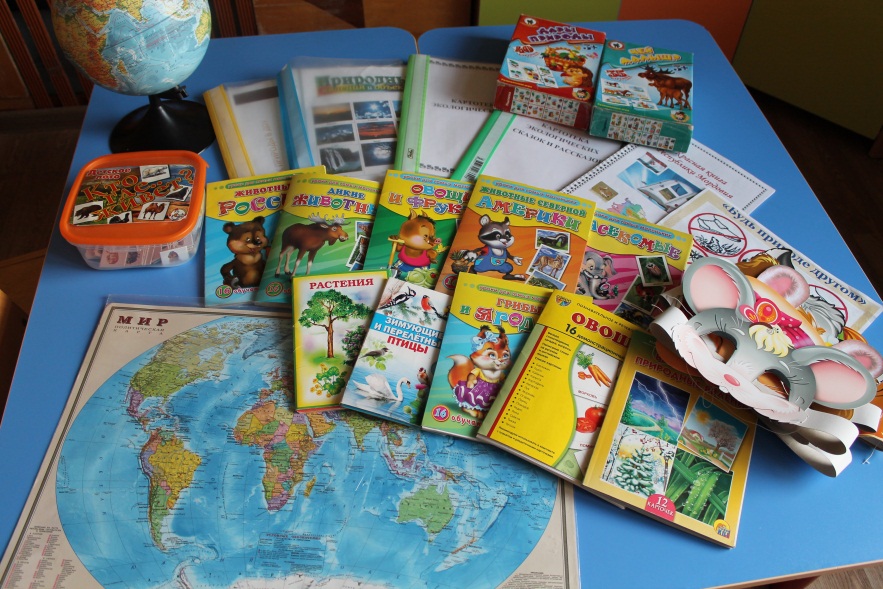 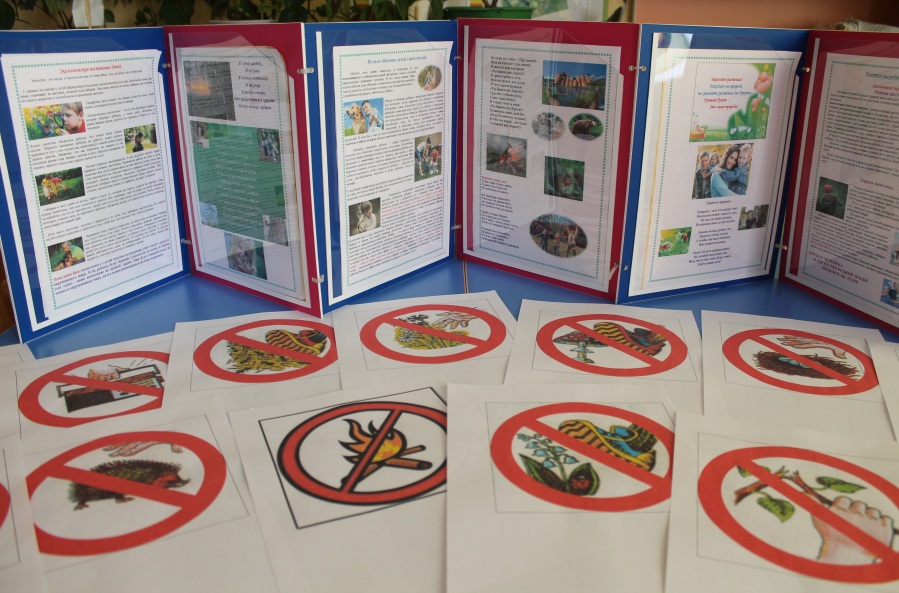 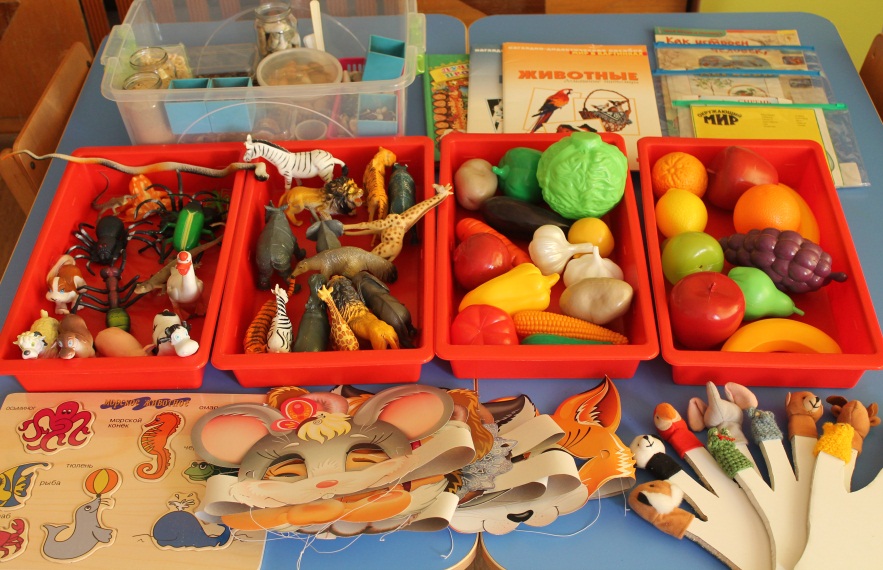 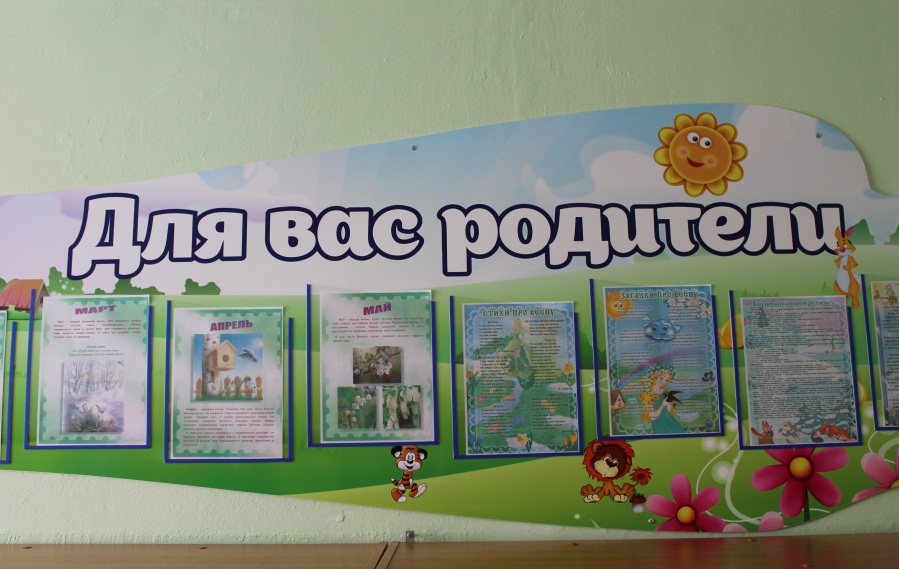 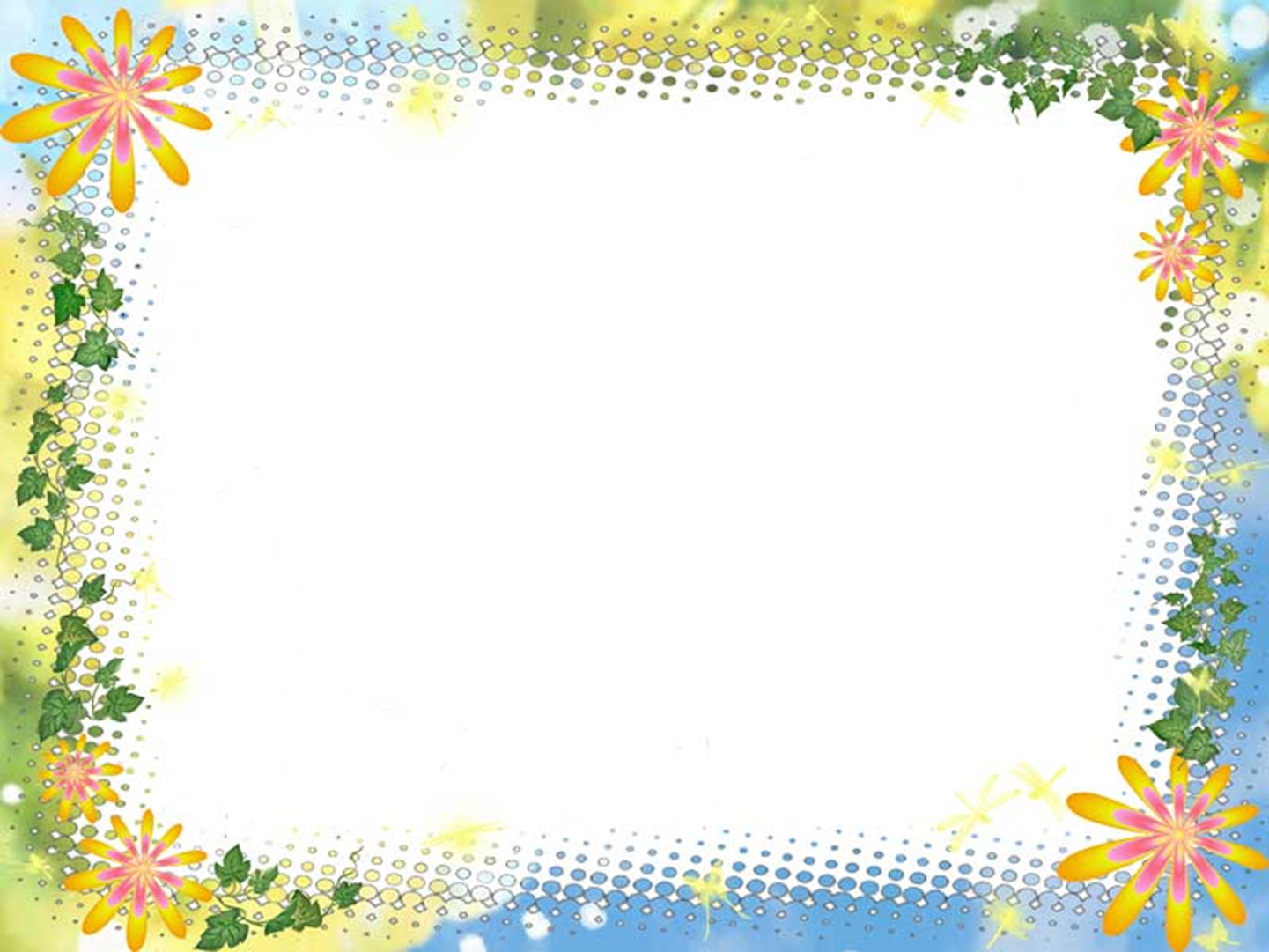 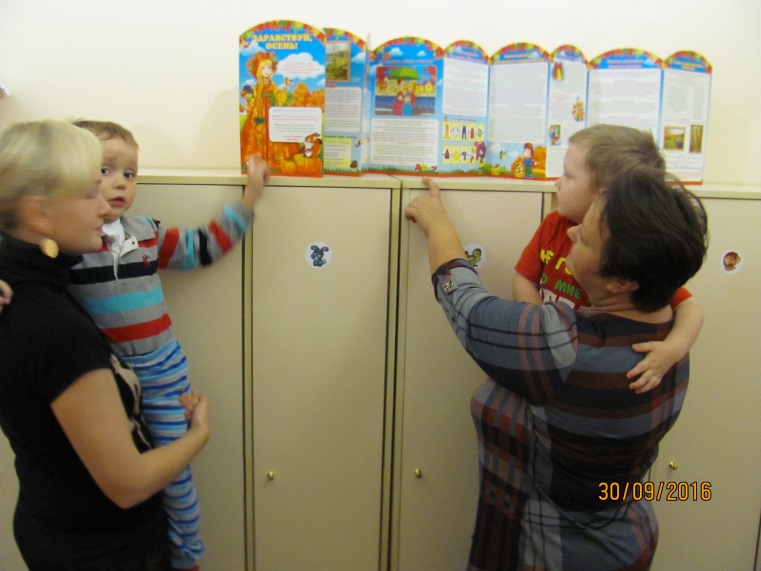 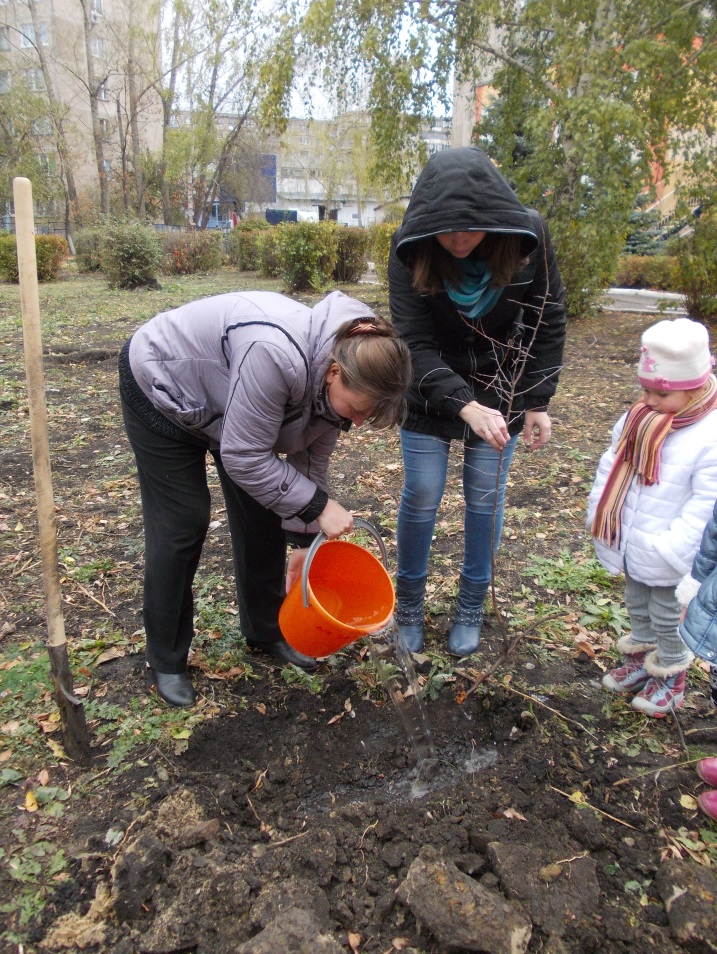 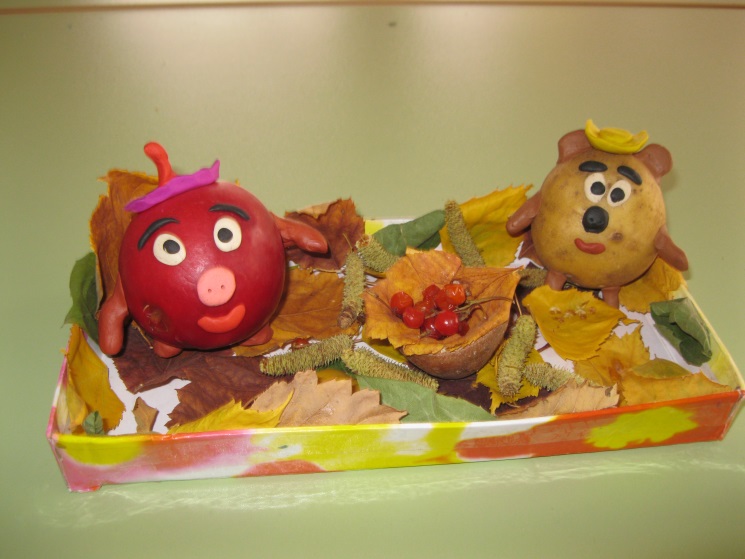 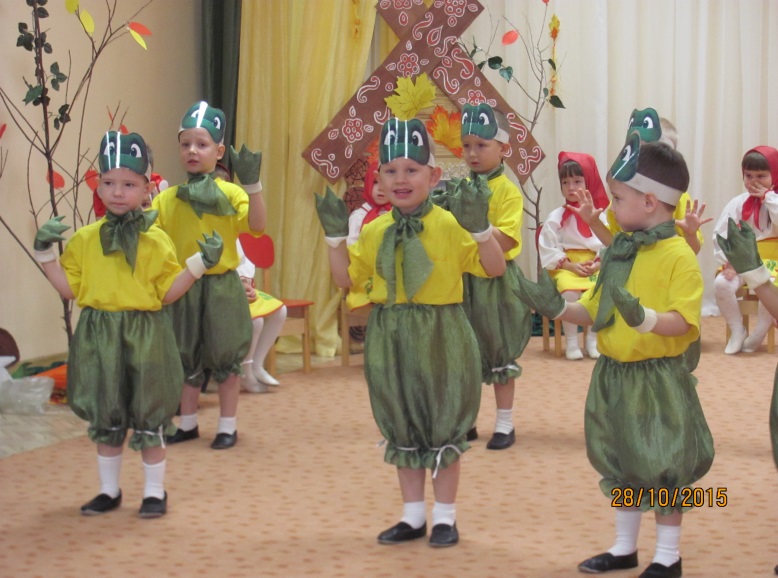 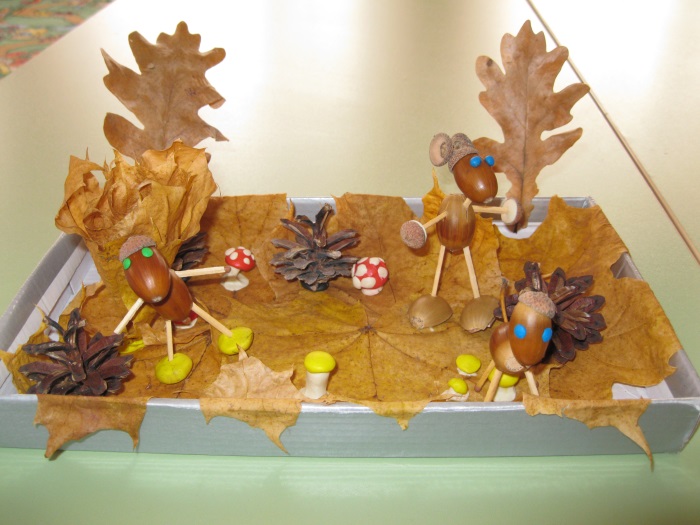 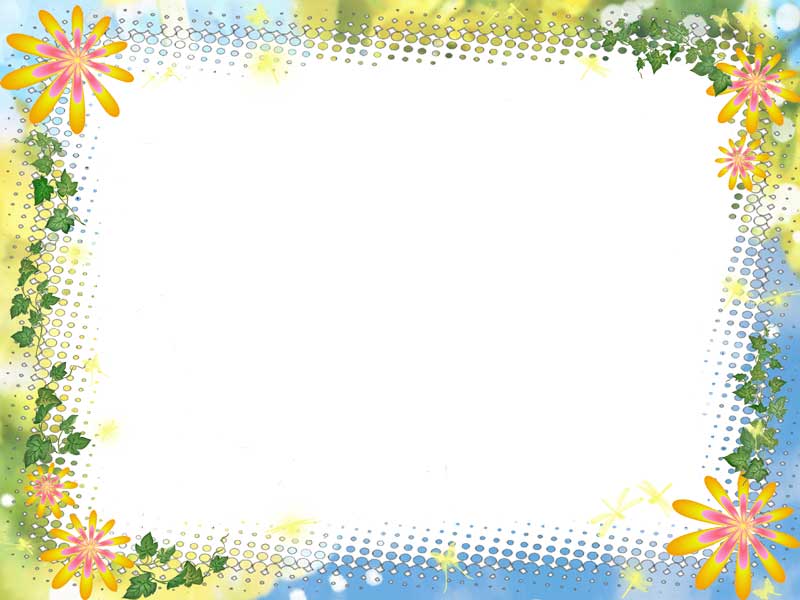 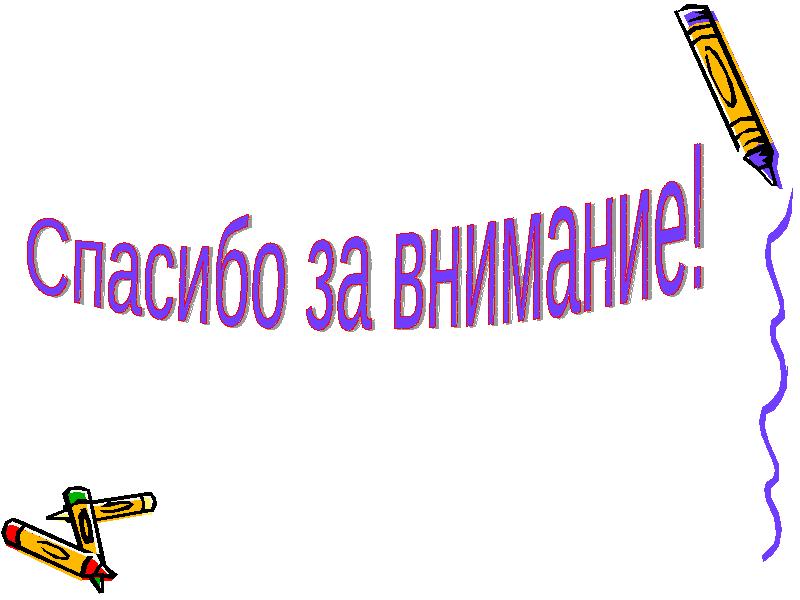